Aula 2Armazenamento de dados
Prof. Cleilson Gurgel
Apresentação
Cleilson Gurgel de Brito
cleilson.gurgel@ifrn.edu.br
http://lattes.cnpq.br/6242075115828845
Professor de Redes - IFRN
Especialista em Auditoria e Controladoria - FVJ
Bacharel em Ciências da computação - UERN
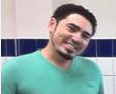 2
IFRN - 2014
Conceitos
Dispositivo de armazenamento
É o equipamento capaz de armazenar as informações para posterior consulta ou uso.

Um dispositivo de armazenamento pode guardar informação, processar informação ou ambos.
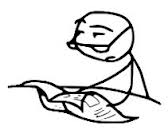 3
IFRN - 2014
Unidades de Informação
As unidades de medidas de informações digitais  são utilizadas para representar as grandezas que os dados possuem e o espaço que cada informação ocupa.
Classificam-se da menor para a maior como:
Bit –  b
Byte – B
Kilobyte – KB 
Megabyte – MB
Gigabyte – GB
Terabyte – TB
Petabyte – PB
Exabyte – EB
Zettabyte – ZB
Yottabyte – YB
Googolbyte
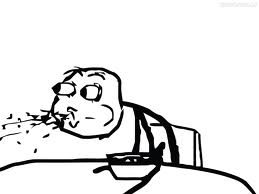 4
IFRN - 2014
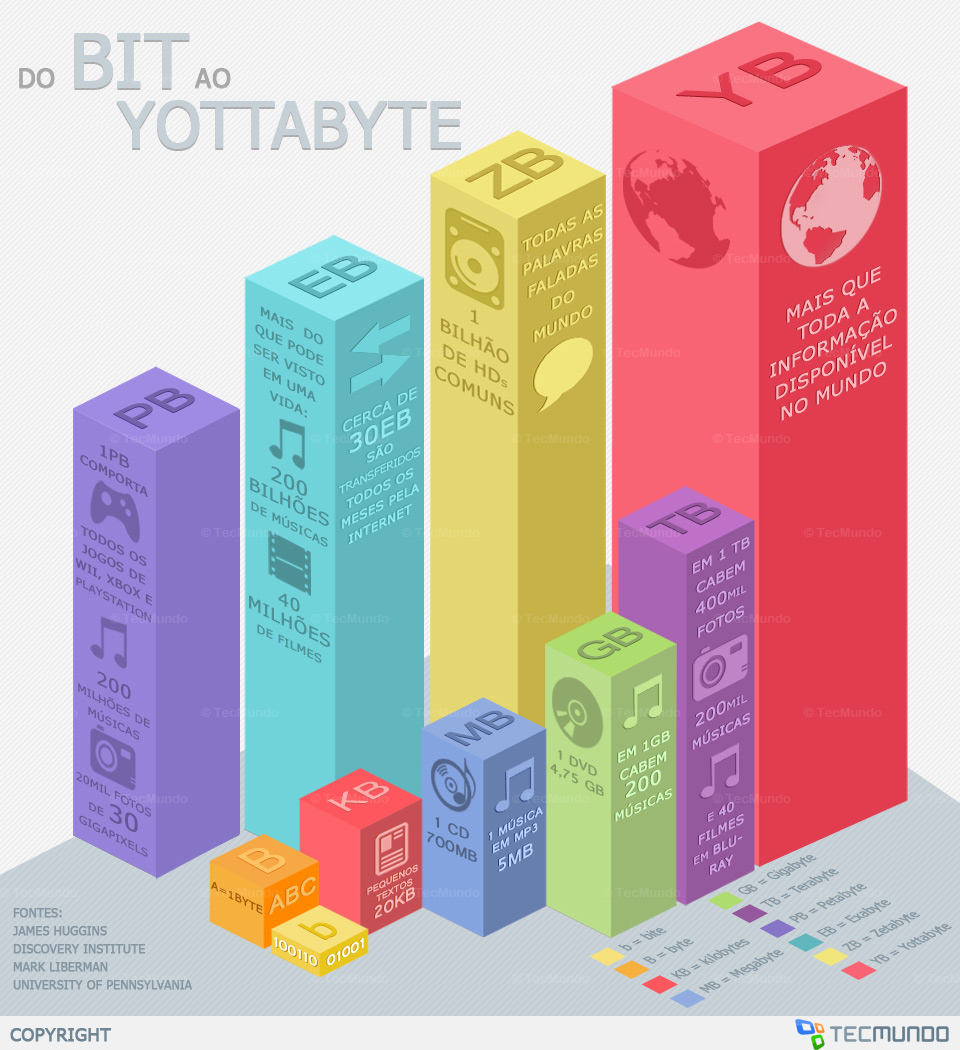 5
IFRN - 2014
Classificação dos dispositivos
1 Dispositivos de armazenamento por meio magnético.
2 Dispositivos de armazenamento por meio óptico.
3 Dispositivos de armazenamento por meio eletrônico.
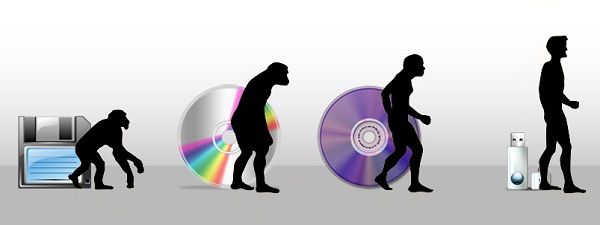 6
IFRN - 2014
Meios magnéticos de armazenamento
Os dispositivos de armazenamento por meio magnético permitem armazenar grande quantidade de dados em um pequeno espaço físico
São exemplos de armazenamento magnético
Disquetes
Fitas
HDs
7
IFRN - 2014
Disquetes
Disco de mídia magnética removível, para armazenamento de dados.
Também conhecido como floppy-disk, que significa disco flexível.
Os mais comuns são os 3,5 polegadas chegando a armazenar a “incrivel” quantidade de 1,44Mb
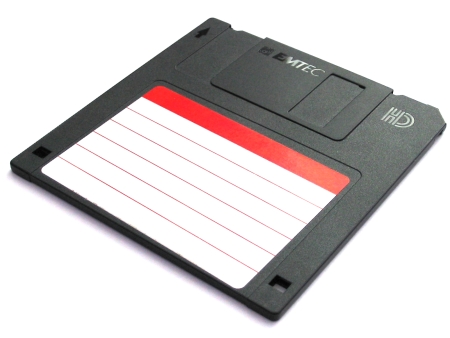 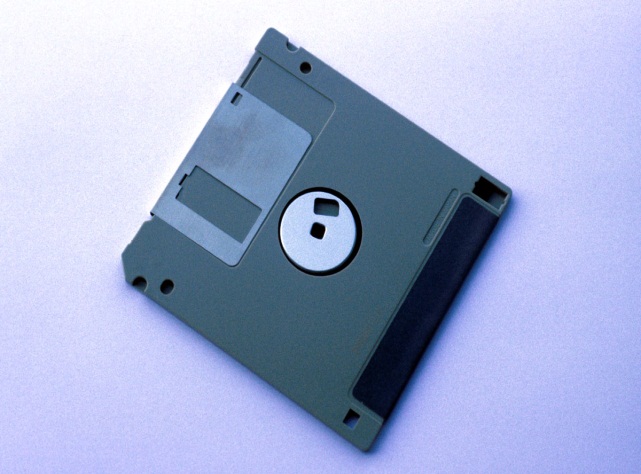 8
IFRN - 2014
Disquetes
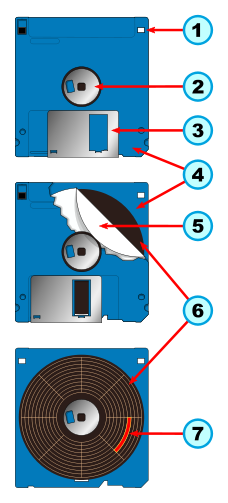 9
IFRN - 2014
Fitas magnética
Mídia de armazenamento não-volátil que consiste em uma fita plástica coberta de material magnetizável. 
A fita pode ser utilizada para registro de informações analógicas ou digitais, incluindo 
áudio 
vídeo
dados de computador.
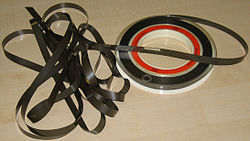 10
IFRN - 2014
HD – Hard Drive / Disco Rígido
Memória não-volátil, considerada como o principal meio de armazenamento de dados em massa de um computador.
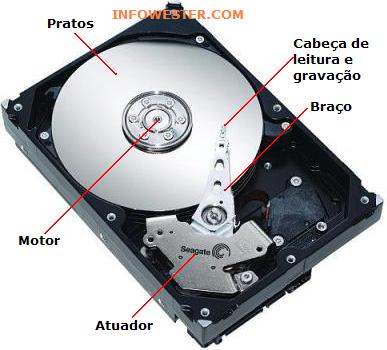 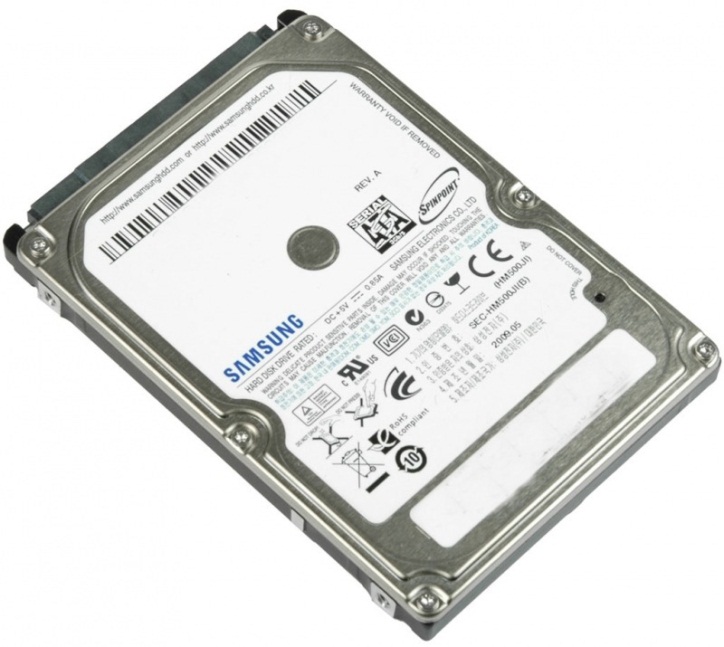 11
IFRN - 2014
Dispositivos de armazenamento ótico
Geralmente são mais utilizados para o armazenamento de informações multimídia, sendo amplamente aplicados no armazenamento de filmes, música, etc.
São exemplos de dispositivos de armazenamento ótico:
CD-ROMs, 
CD-RWs, 
DVD-ROMs, 
DVD-RWs
BlueRay
12
IFRN - 2014
CD – Compact Disc / Disco Compacto
Meio de armazenamento bastante popular de dados digitais, principalmente de música comercializada e softwares de computador, caso em que o CD recebe o nome de CD-ROM.
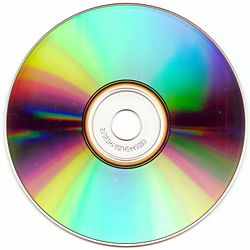 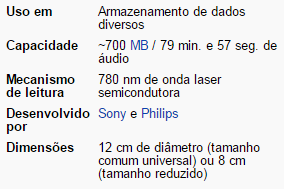 13
IFRN - 2014
DVD -  Digital Versatile Disc / Disco Digital Versátil
Dispositivo digital para arquivar ou guardar dados, som e voz, tendo uma maior capacidade de armazenamento que o CD, devido a uma tecnologia óptica superior
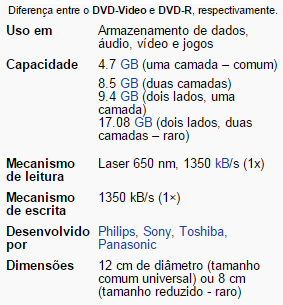 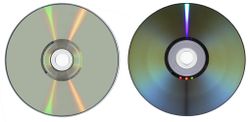 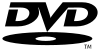 14
IFRN - 2014
Blu-ray
Formato de disco óptico da nova geração com espessura igual ao CD e ao DVD para vídeo e áudio de alta efinição e armazenamento de dados de alta densidade.
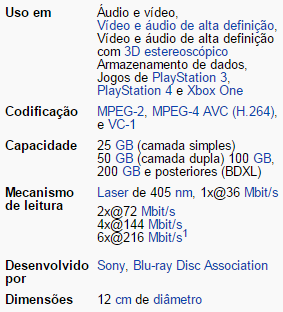 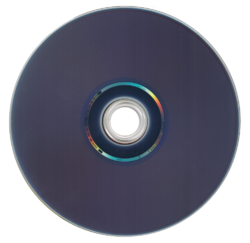 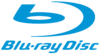 15
IFRN - 2014
Evolução do Blu-ray
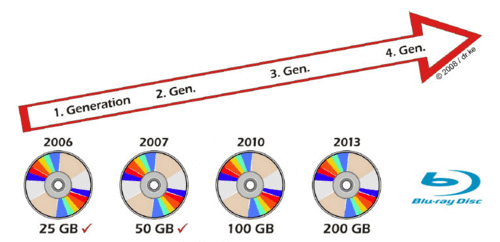 16
IFRN - 2014
Dispositivos de armazenamento por meio eletrônico
Tecnologia mais recente e que oferece mais perspectivas para a evolução do desempenho na tarefa de armazenamento de informação.
São exemplos de dispositivos de armazenamento Eletrônico:
SSD
Pendrive
Cartões de memória
17
IFRN - 2014
SSD
SSD ou unidade de estado sólido é um tipo de dispositivo, sem partes móveis, para armazenamento não volátil de dados digitais.
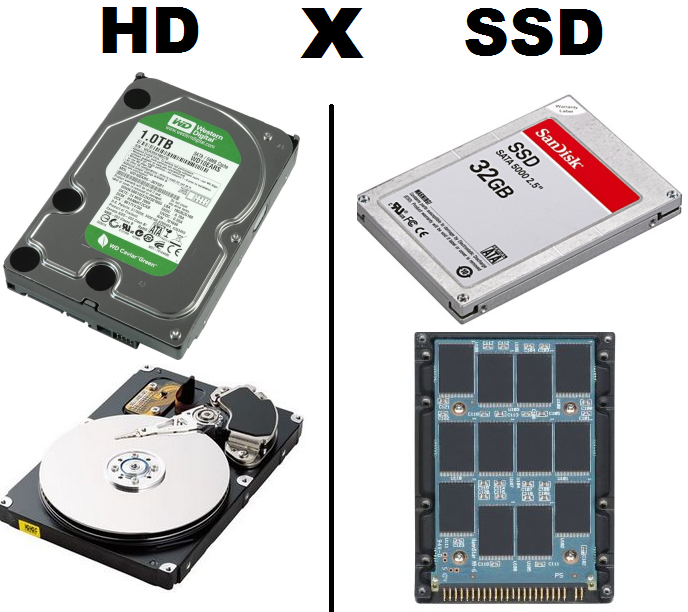 18
IFRN - 2014
Pendrive
Dispositivo portátil de armazenamento com memória flash, acessível através da porta USB.
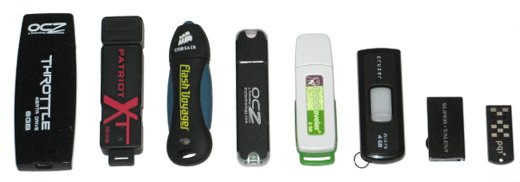 19
IFRN - 2014
Cartão de memória
Cartão de memória ou cartão de memória flash é um dispositivo de armazenamento de dados com memória flash utilizado em videogames, câmeras digitais, telefones celulares, palms/PDAs, MP3 players, computadores e outros aparelhos eletrônicos.
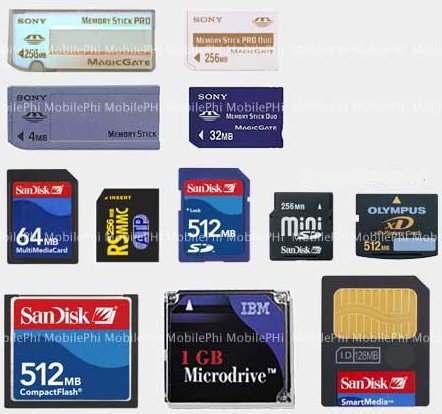 20
IFRN - 2014
Dúvidas ou questionamentos ?
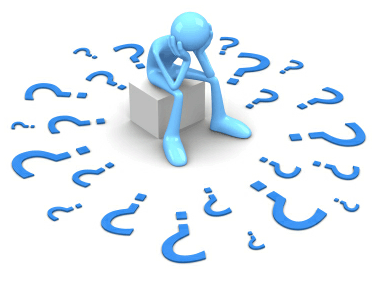 21
IFRN - 2014
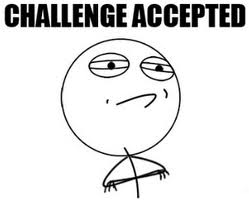 Vamos testar nossos conhecimentos ?
22
IFRN - 2014
Atividade de fixação
Para que serve um dispositivo de armazenamento?
Classifique como dispositivo de armazenamento Magnético, Ótico, ou Eletrônico:
Pendrive ____________________
HD ________________________
DVD _______________________
Cartão de Memória ____________ 
Fita ________________________
Qual a capacidade de cada dispositivo:
Disquete
CD
DVD
O que é Backup?
23
IFRN - 2014